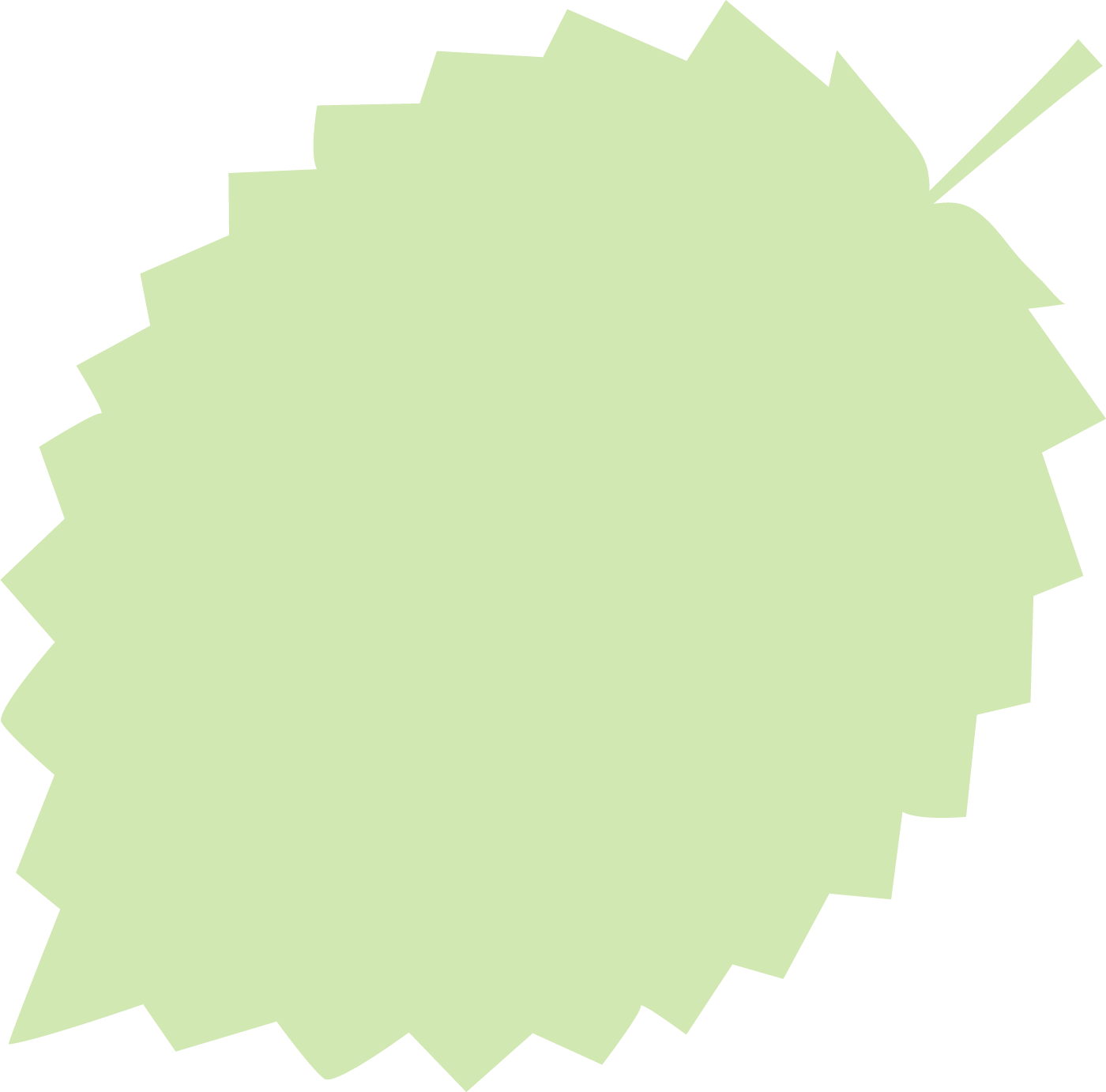 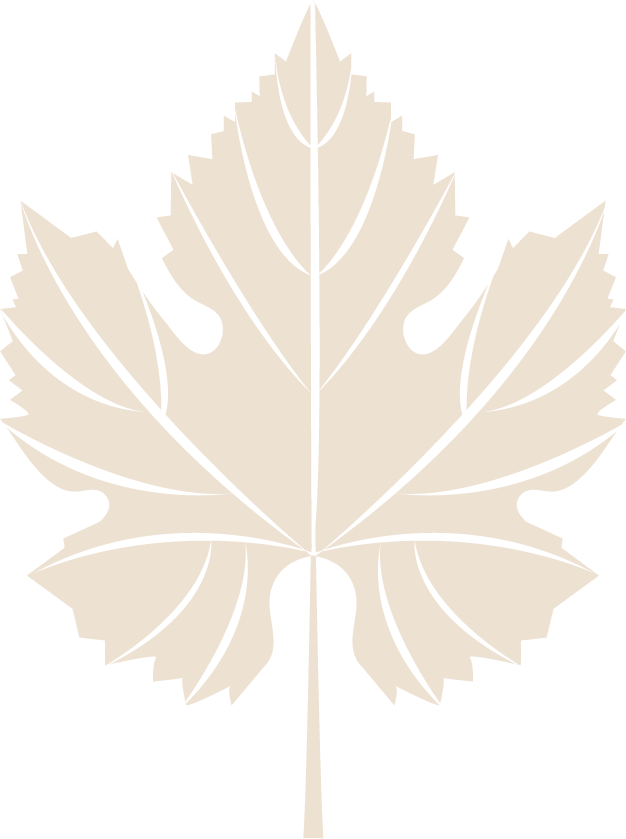 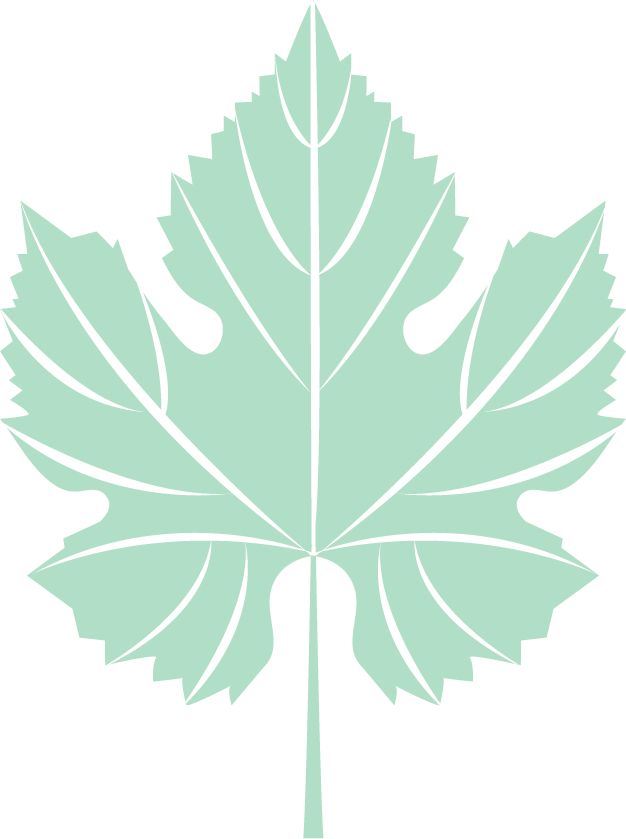 לקראת ציון אירועי ט"ו בשבט, עריכת סדר ט"ו בשבט או פעילות קבוצתית אחרת המלווה בהנחיה ובשירה, אנו מציעים לכם להוסיף תפילה למען חזרת החטופים ושלום החיילים או מובאה אחרת מבין השקפים המוצעים כאן.

מי ייתן ויחזרו כולם הביתה בשלום.
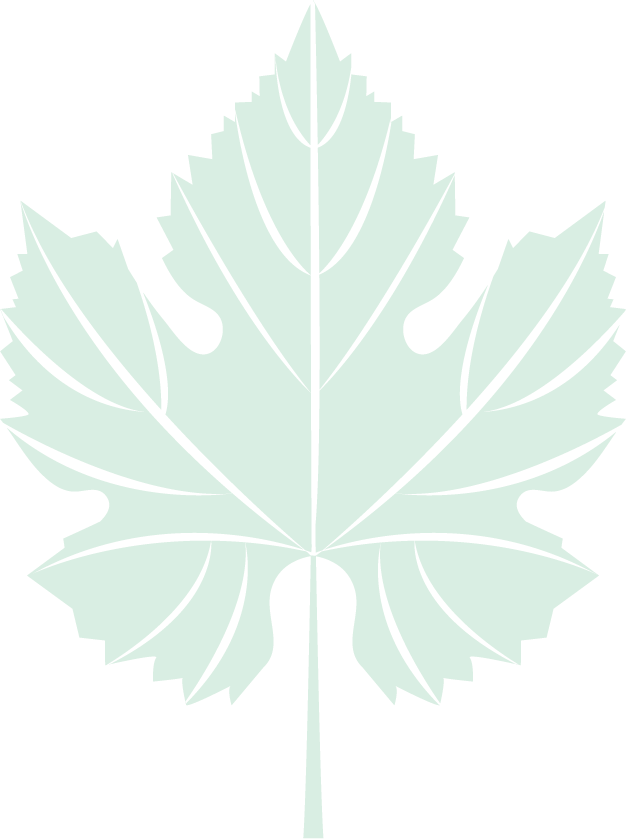 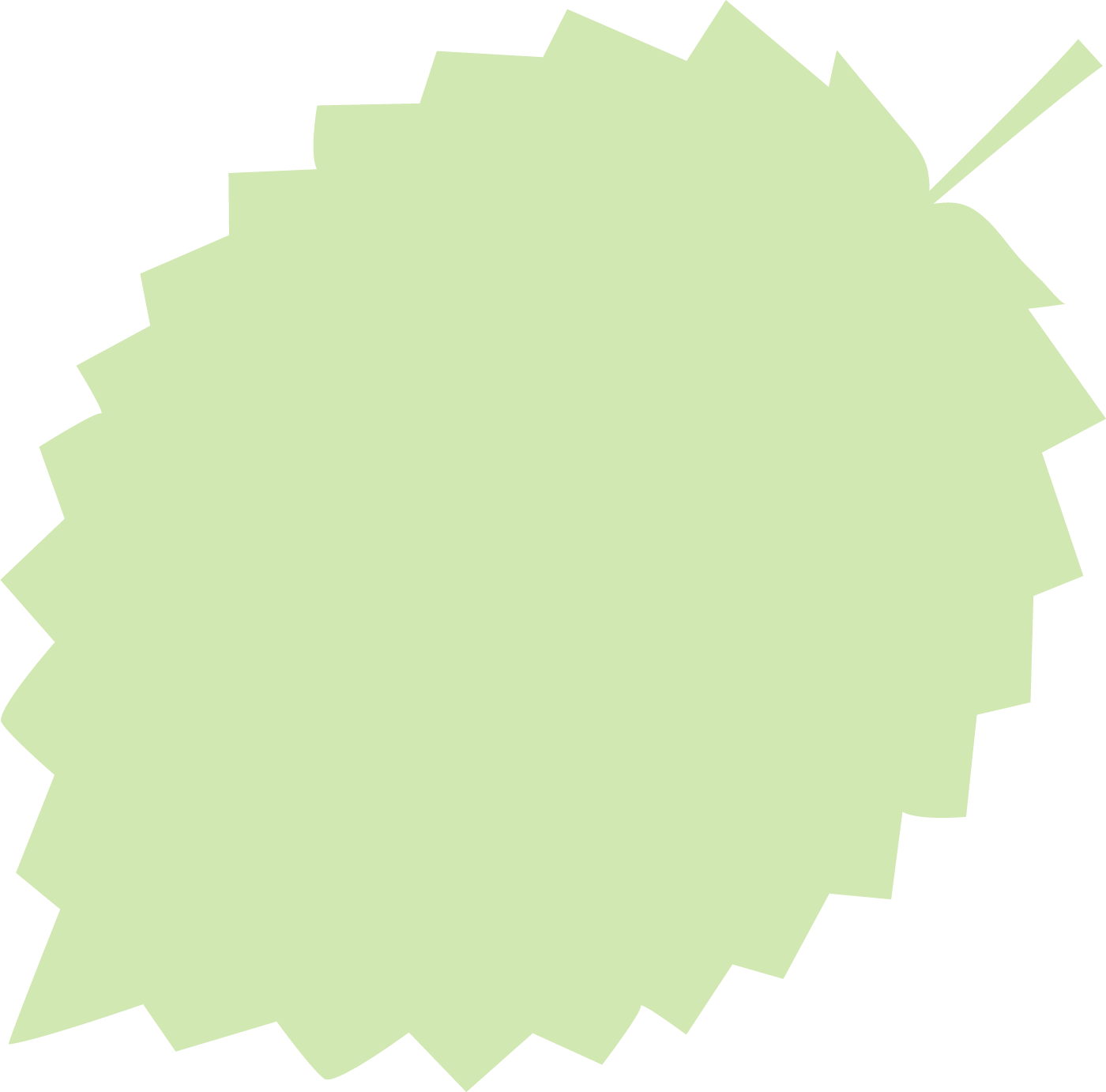 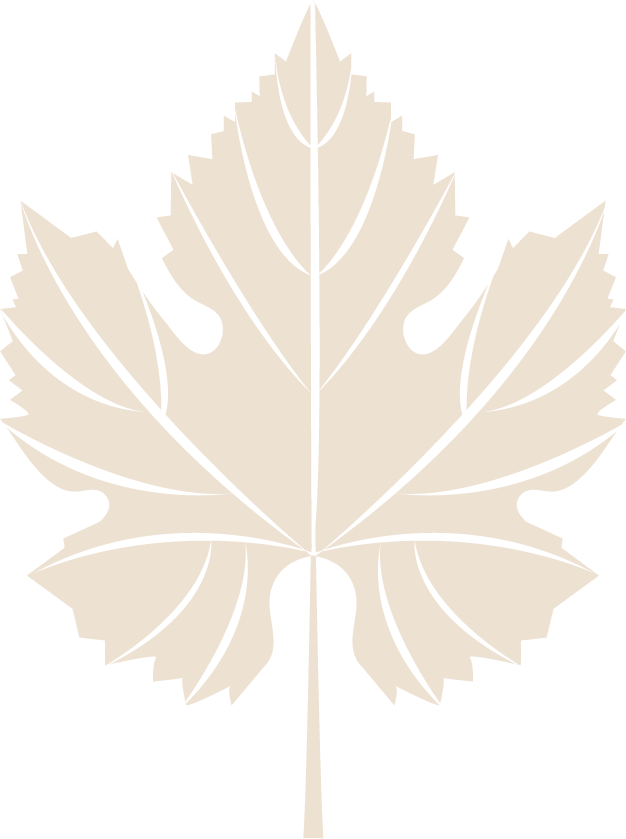 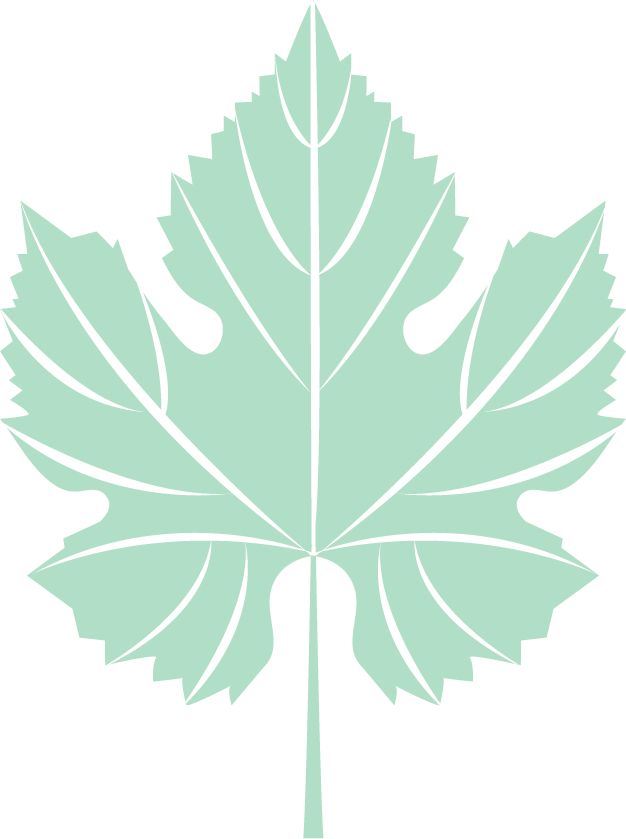 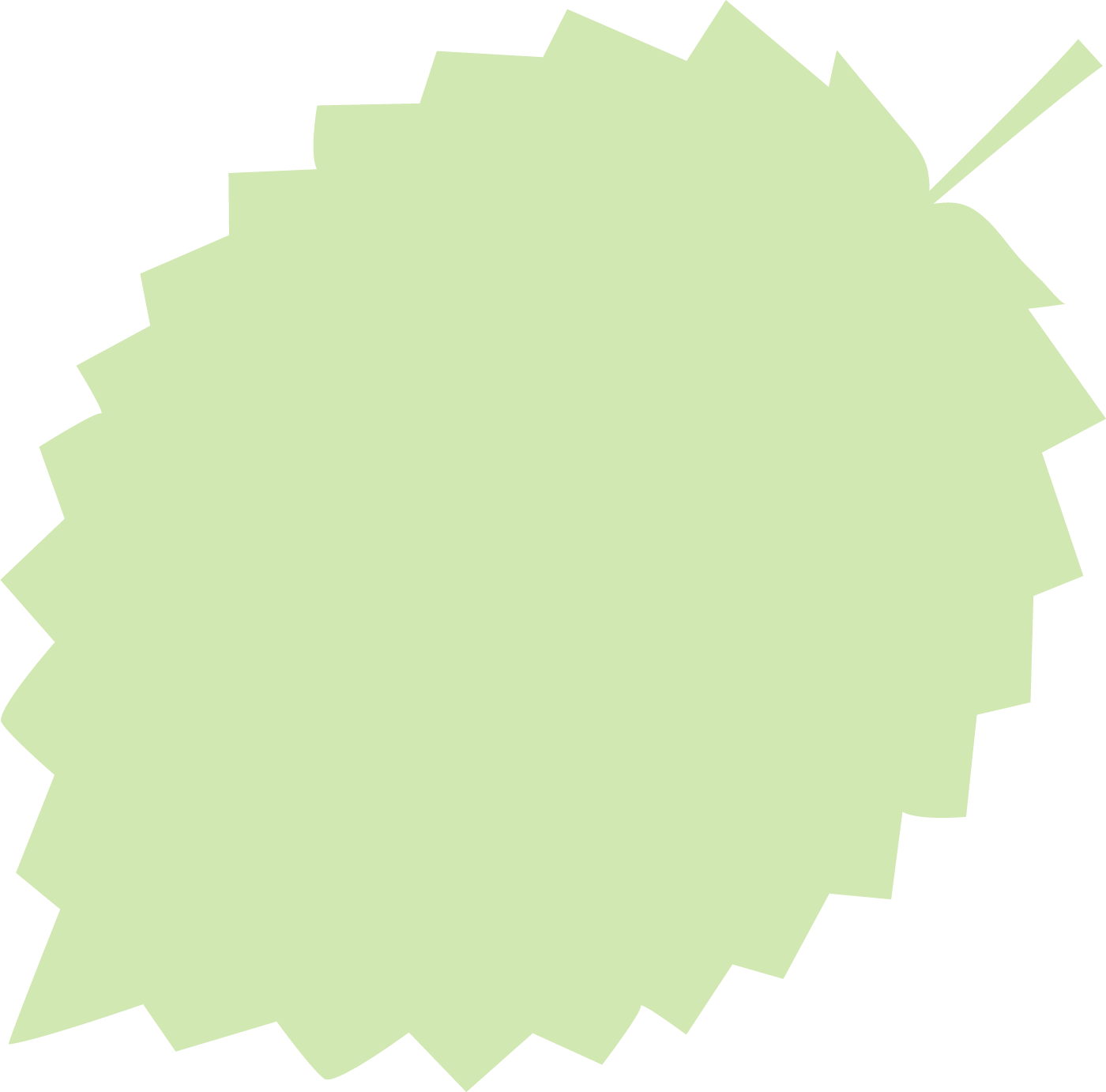 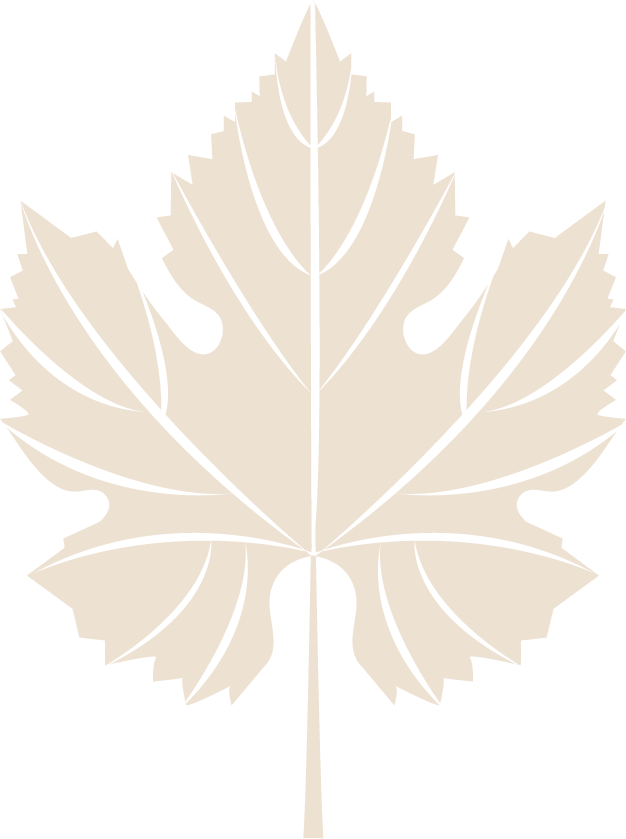 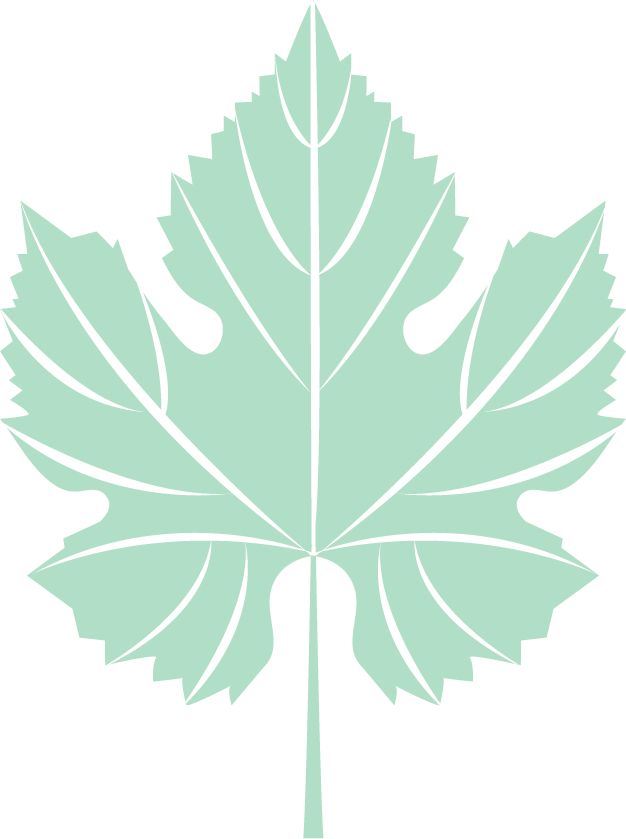 אין אני חושב זאת לאסון שעם ישראל מתחלק לשבטים. אנו יודעים כי מאז ומעולם היינו מחולקים לשנים-עשר שבטים. לאילן שלנו היו הרבה ענפים והם נשאו הרבה פירות, וטוב לאילן שענפיו מרובים. אבל במה דברים אמורים, אם גם שרשיו מרובים, ולפיכך חושב אני לחסרון גדול, אילו לא היינו מרובי פרצופים כל-כך והיה לנו רק פרצוף אחד. מובן, שצריכה להיות נשמה אחת ולב אחד, אבל ככל אשר ירבו אברינו וענפינו כן יגבר כוחנו, ולא הייתי רוצה כלל וכלל שיבטל לא רק אחד מששים, אלא אפילו אחד מאלף מהאומה; להפך, כל אחד יחיה על פי דרכו ועל פי רוחו, וכל ענף ישא את פריו, אבל על כל הענפים להתחבר לגזע אחד.

חיים נחמן ביאליק
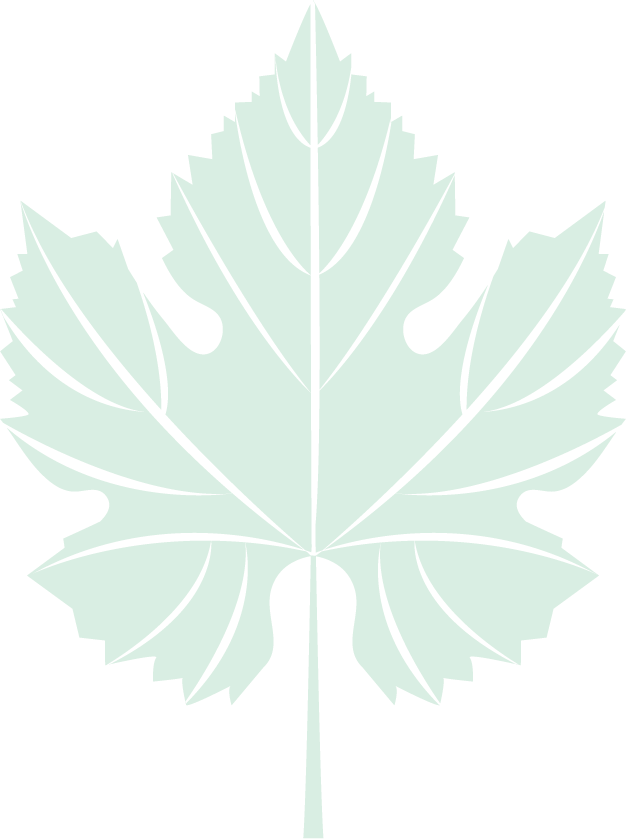 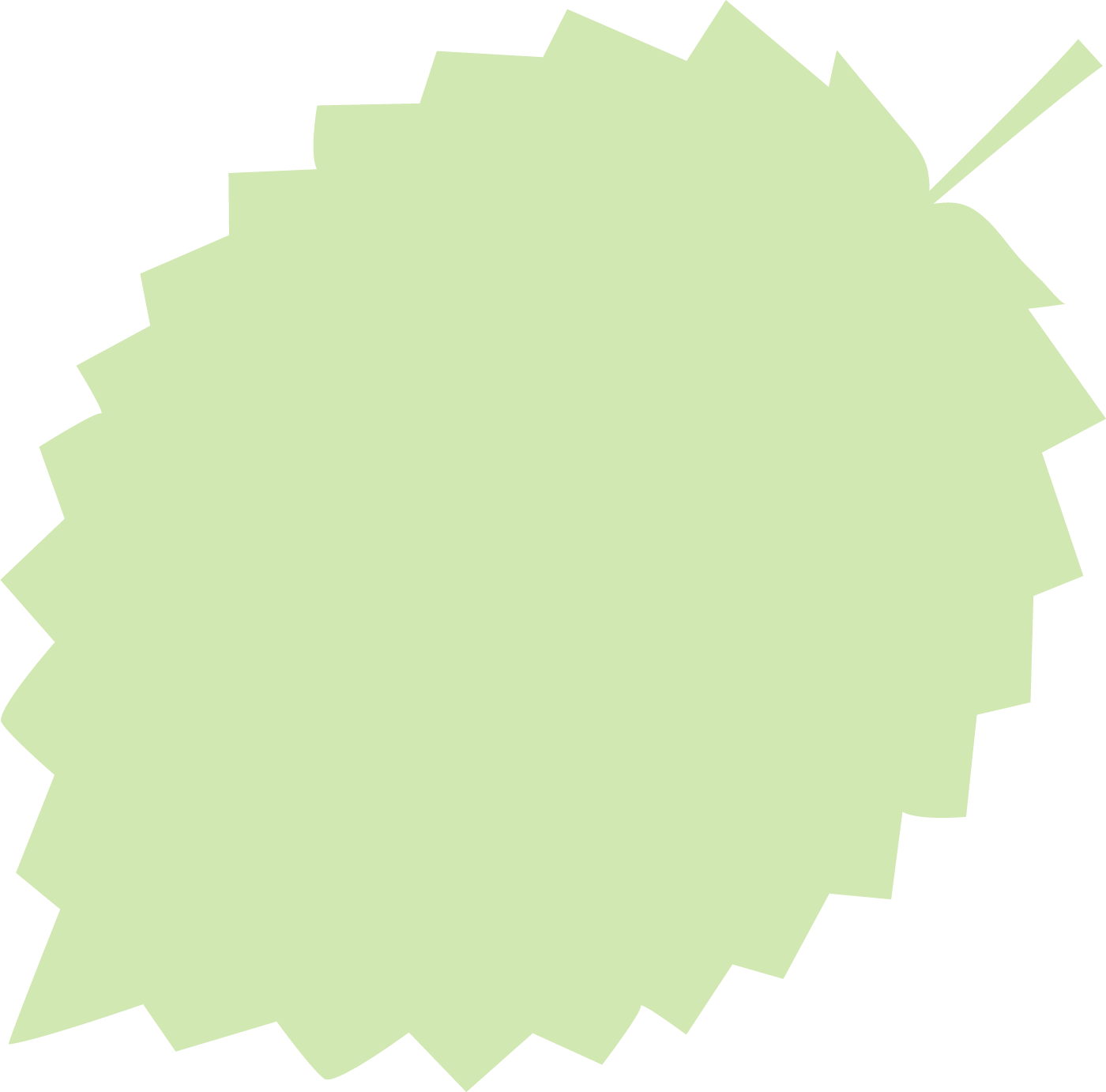 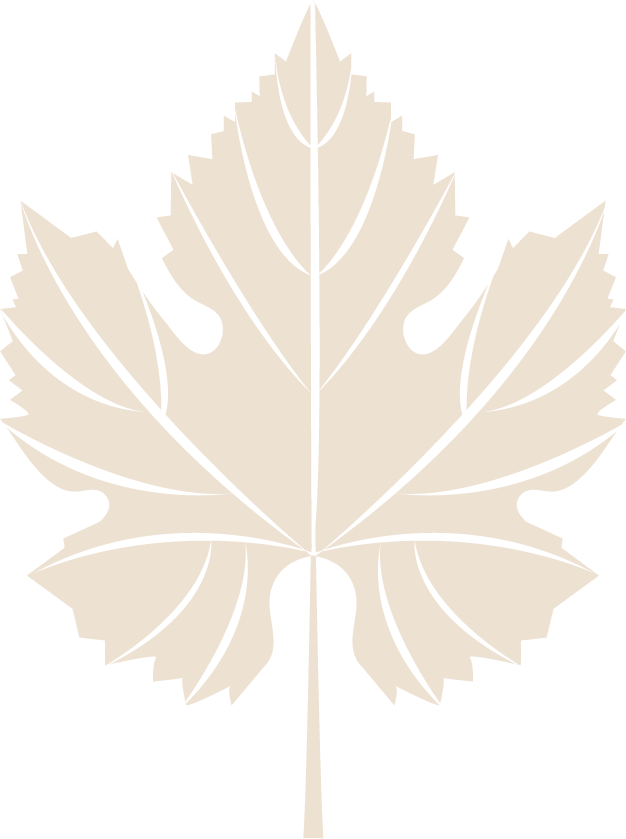 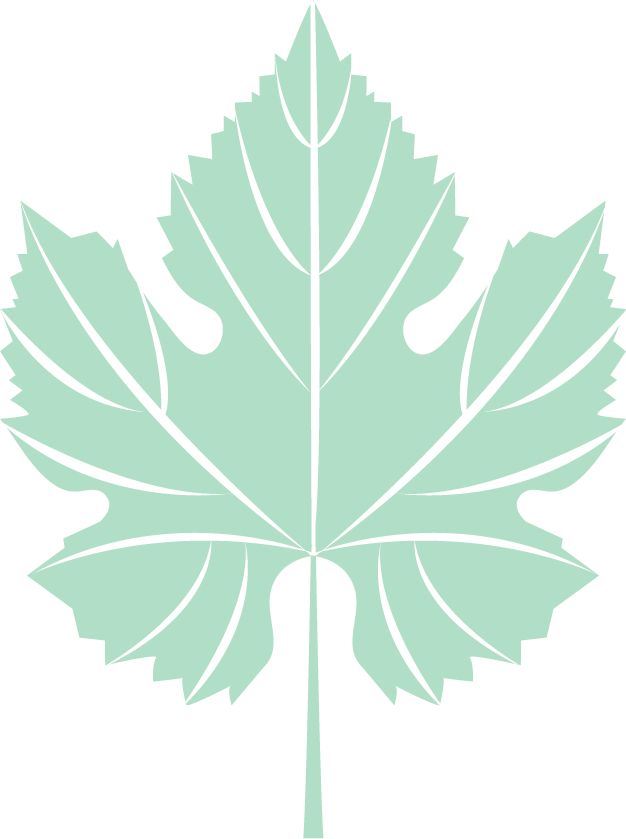 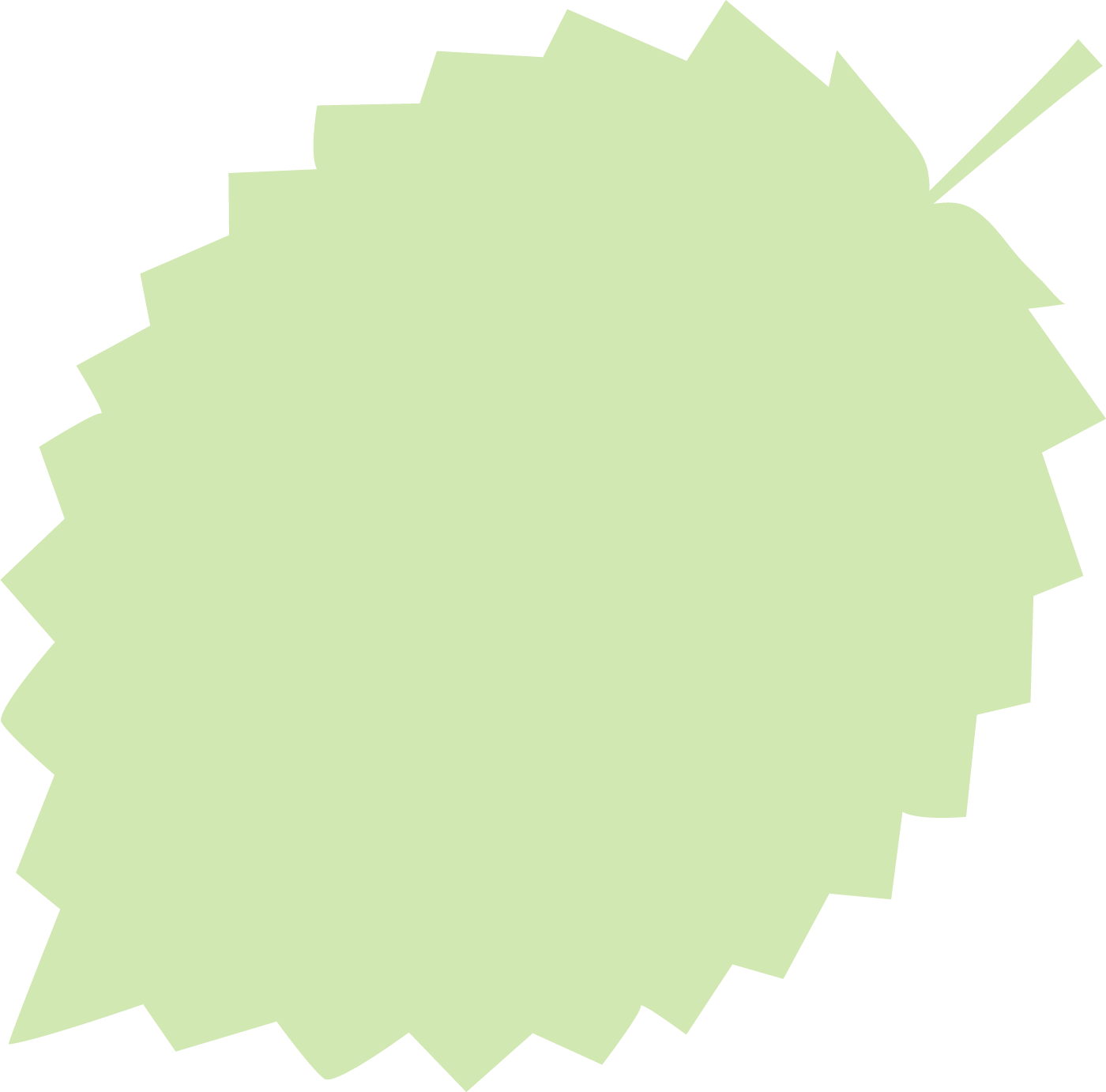 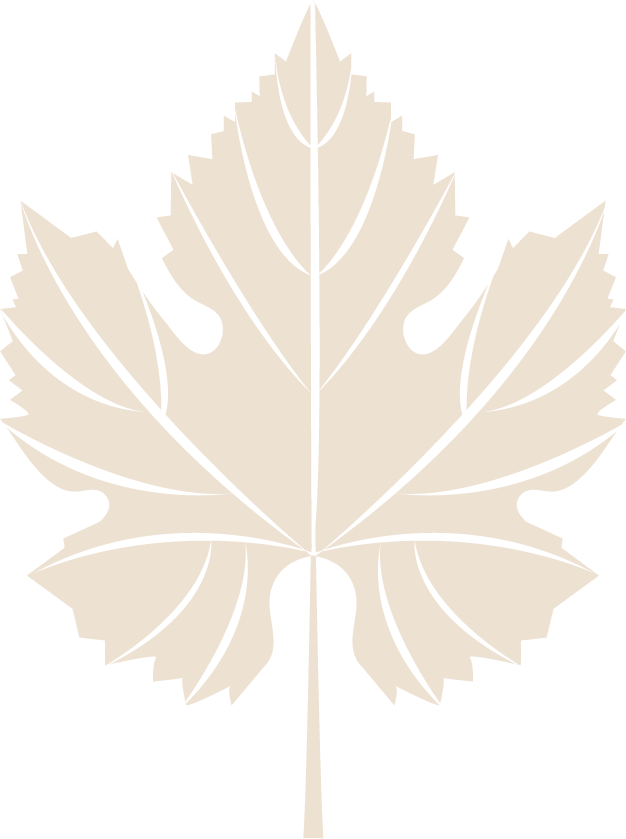 תפילה לשלום החטופים ולהשבתם הביתה:

רִבּוֹנוֹ שֶׁל עוֹלָם! הַאֲזִינָה לְקוֹל בִּכְיֵנוּ וּלְאֶנְקַת לִבֵּנוּ, רְאֵה אֶת צַעֲרֵנוּ וְעָנְיֵנוּ, וְהוֹשִׁיעֵנוּ מִמְּצוּקָתֵנוּ הַגְּדוֹלָה. קְרוֹבֵי נַפְשֵׁנוּ, נָשִׁים וִילָדִים, אָבוֹת וְאִמָּהוֹת, אַחִים וַאֲחָיוֹת וּשְׁאָר אַחֵינוּ בְּנֵי יִשְׂרָאֵל, נֶעֶקְרוּ מִתּוֹכֵנוּ. הֵם לֻקְּחוּ בַּשֶּׁבִי וְעִקְּבוֹתֵיהֶם לֹא נוֹדָעוּ. הֱיֵה נָא אַתָּה אֵל שַׁדַּי – מָגִנָּם שֶׁל כָּל הַשְּׁבוּיִים, שְׁמֹר עֲלֵיהֶם מִכָּל צָרָה וְצוּקָה, תֵּן לָהֶם כֹּחַ לַעֲמֹד בְּעִנּוּיִים מִידֵי מְעַנֵּיהֶם מְחָרְפֵיהֶם וּמְגַדְּפֵיהֶם. הַמְצֵא לָהֶם חִיּוּת, לְמַעַן יִזְכּוּ לָשׁוּב אֶל מִשְׁפְּחוֹתֵיהֶם, וְהַיְלָדִים וְהַתִּינוֹקוֹת הָרַכִּים, אֵלֶּה שֶׁנִּגְזְלוּ מֵחֵיק אֲבִיהֶם וְאִמָּם, עֲשֵׂה נָא שֶׁיִּתְגַּלּוּ וְיִזְכּוּ לָשׁוּב אֶל אֲבוֹתֵיהֶם כְּבִימֵי צֵאתֵנוּ מֵאֶרֶץ מִצְרָיִם.

נוסח תפילה להשבת החטופים והשבויים מרבי קלונימוס קלמיש שפירא.
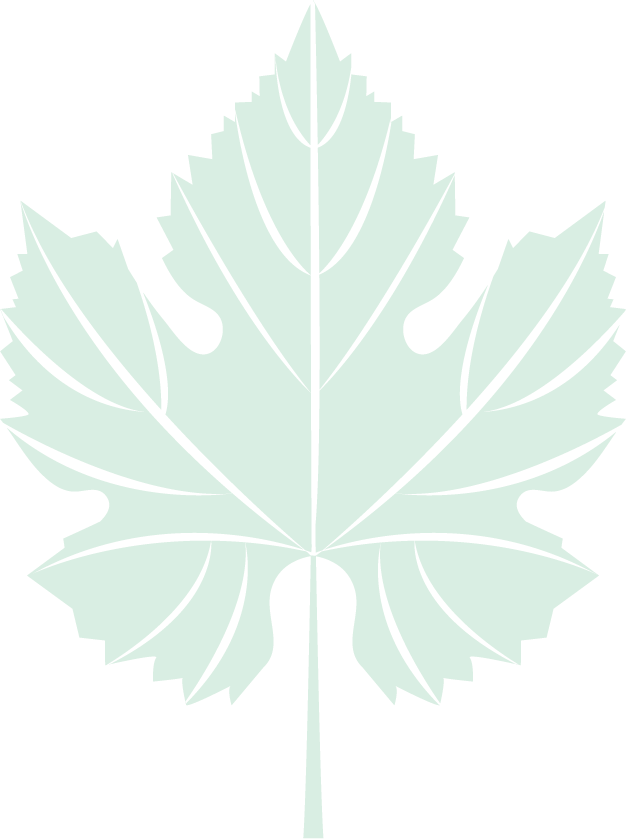 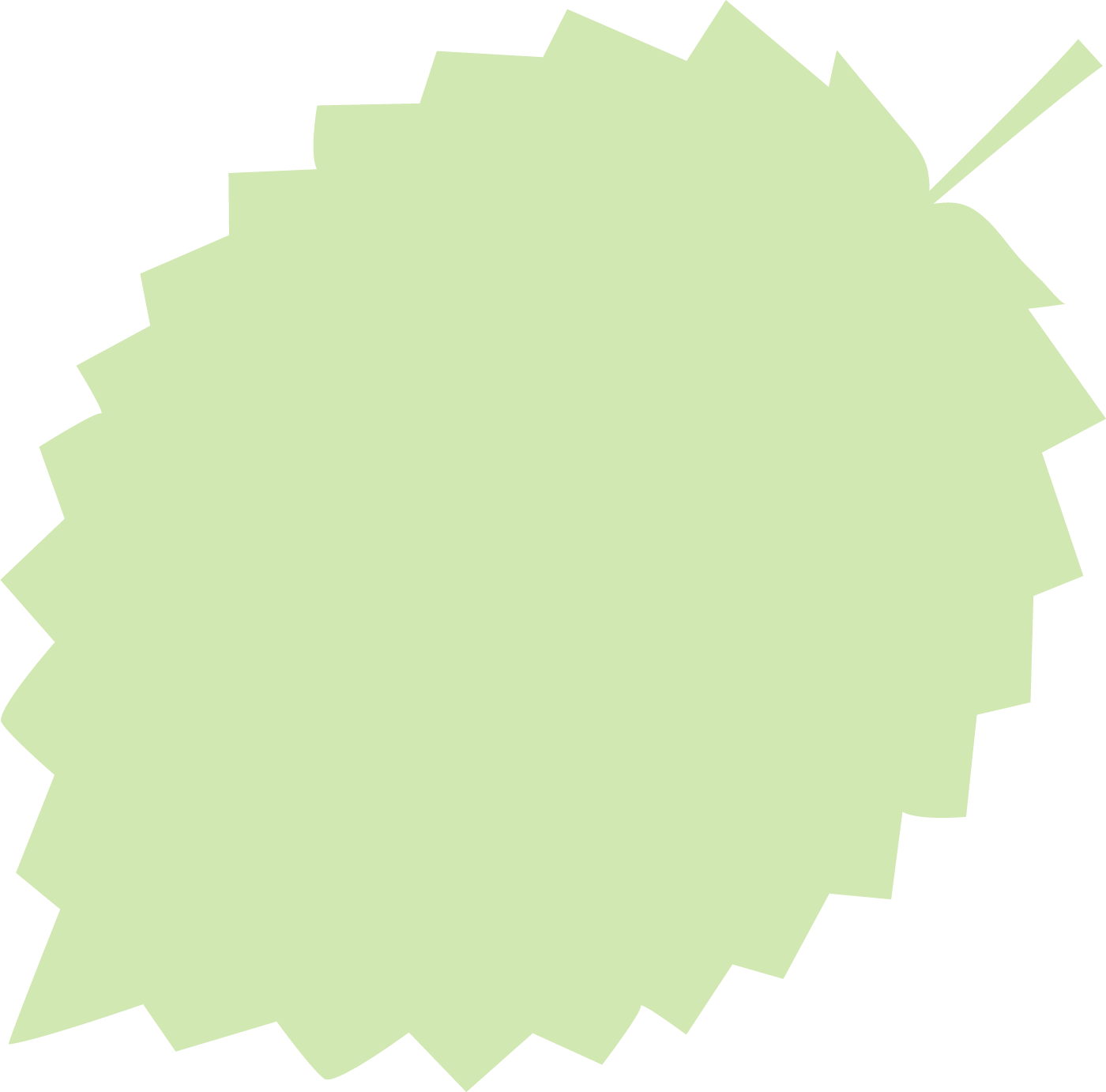 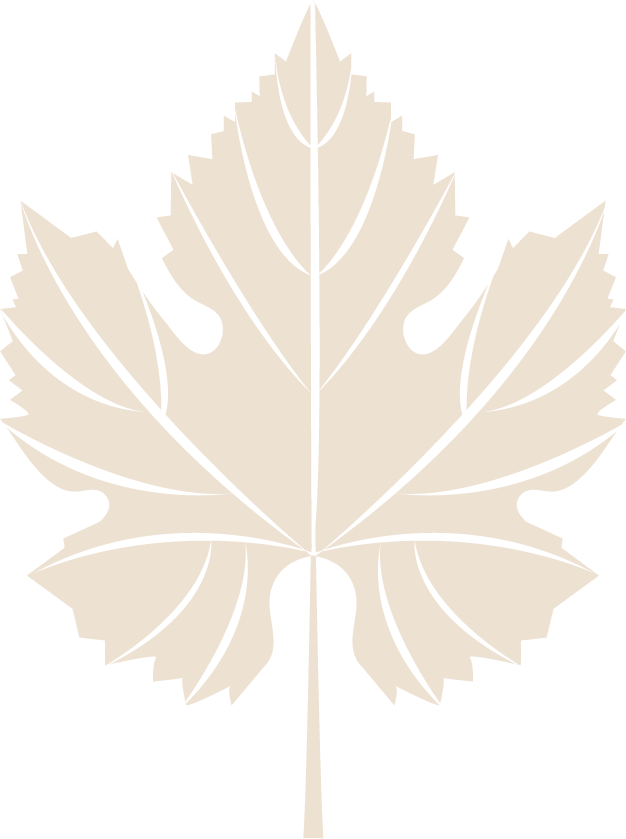 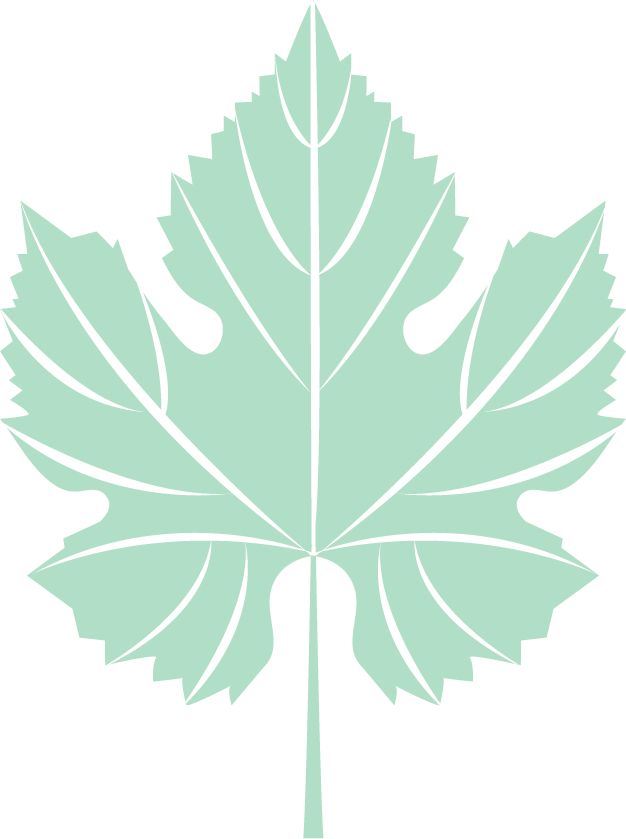 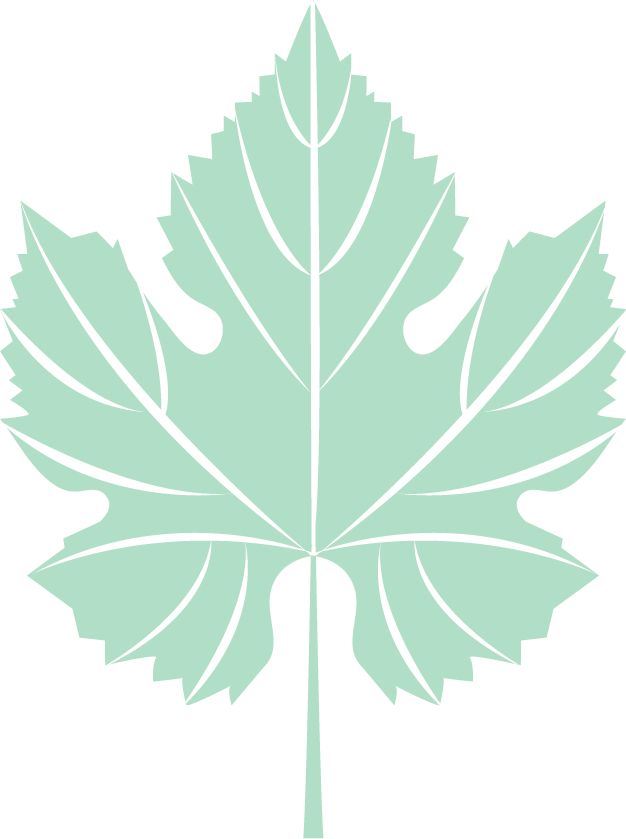 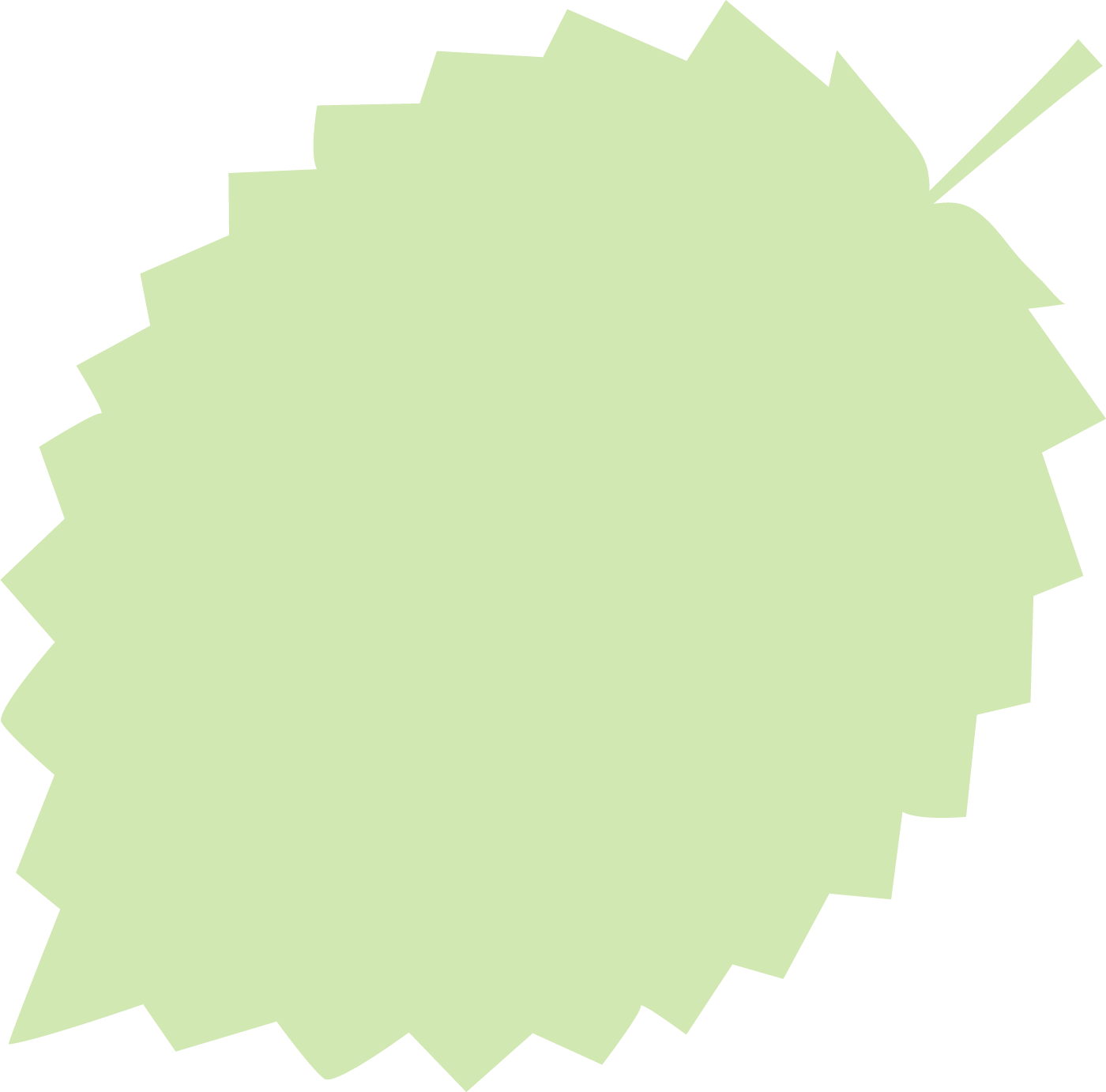 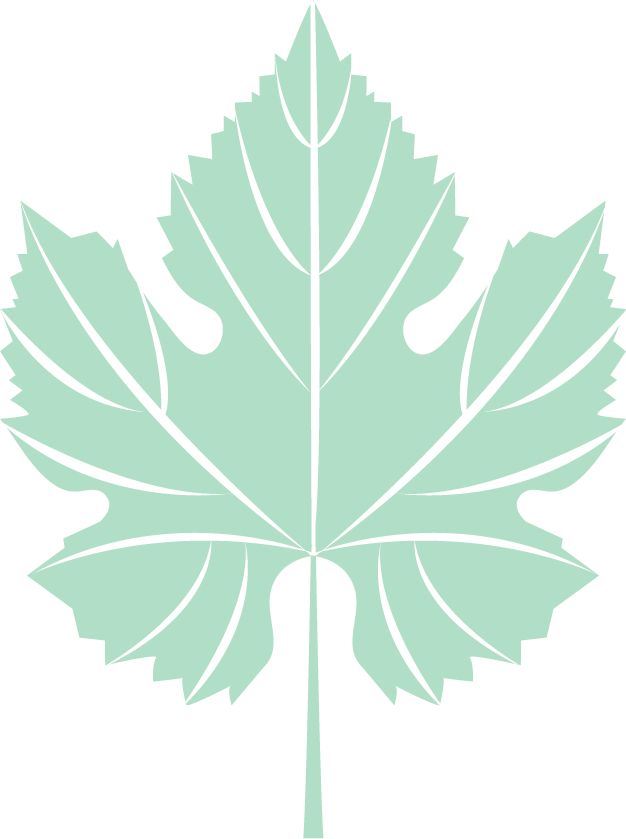 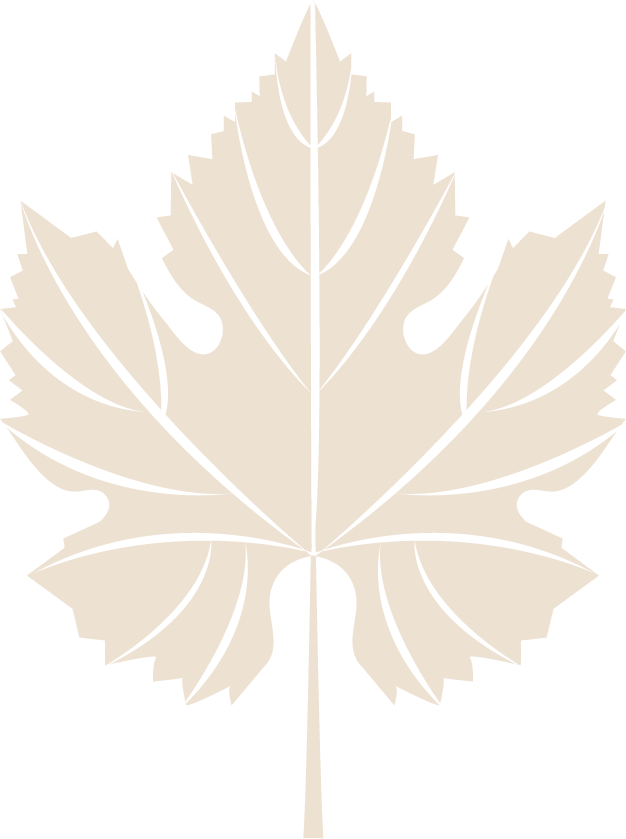 תפילה לשלום חיילי צה"ל:

מִי שֶׁבֵּרַךְ אֲבוֹתֵינוּ אַבְרָהָם יִצְחָק וְיַעֲקֹב הוּא יְבָרֵךְ אֶת חַיָּלֵי צְבָא הֲגַנָּה לְיִשְׂרָאֵל, הָעוֹמְדִים עַל מִשְׁמַר אַרְצֵנוּ וְעָרֵי אֱלהֵינוּ מִגְּבוּל הַלְּבָנוֹן וְעַד מִדְבַּר מִצְרַיִם וּמִן הַיָּם הַגָּדוֹל עַד לְבוֹא הָעֲרָבָה בַּיַּבָּשָׁה בָּאֲוִיר וּבַיָּם. יִתֵּן ה' אֶת אוֹיְבֵינוּ הַקָּמִים עָלֵינוּ נִגָּפִים לִפְנֵיהֶם. הַקָּדוֹשׁ בָּרוּךְ הוּא יִשְׁמֹר וְיַצִּיל אֶת חַיָלֵינוּ מִכָּל צָרָה וְצוּקָה וּמִכָּל נֶגַע וּמַחְלָה וְיִשְׁלַח בְּרָכָה וְהַצְלָחָה בְּכָל מַעֲשֵׂה יְדֵיהֶם. יַדְבֵּר שׂוֹנְאֵינוּ תַּחְתֵּיהֶם וִיעַטְרֵם בְּכֶתֶר יְשׁוּעָה וּבְעֲטֶרֶת נִצָּחוֹן. וִיקֻיַּם בָּהֶם הַכָּתוּב: כִּי ה' אֱלֹהֵיכֶם הַהֹלֵךְ עִמָּכֶם לְהִלָּחֵם לָכֶם עִם איבֵיכֶם לְהוֹשִׁיעַ אֶתְכֶם: וְנאמַר אָמֵן.

התפילה תוקנה בימי ראשית המדינה על ידי הרב הצבאי הראשי האלוף שלמה גורן, ונאמרת בלילות שבת בבתים רבים בישראל ובכל הזדמנות של מתיחות או מלחמה.
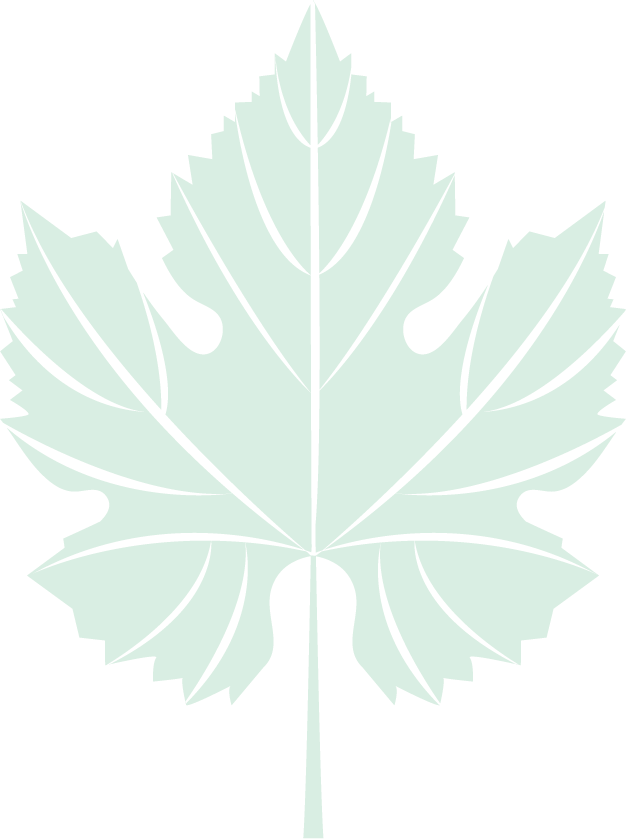 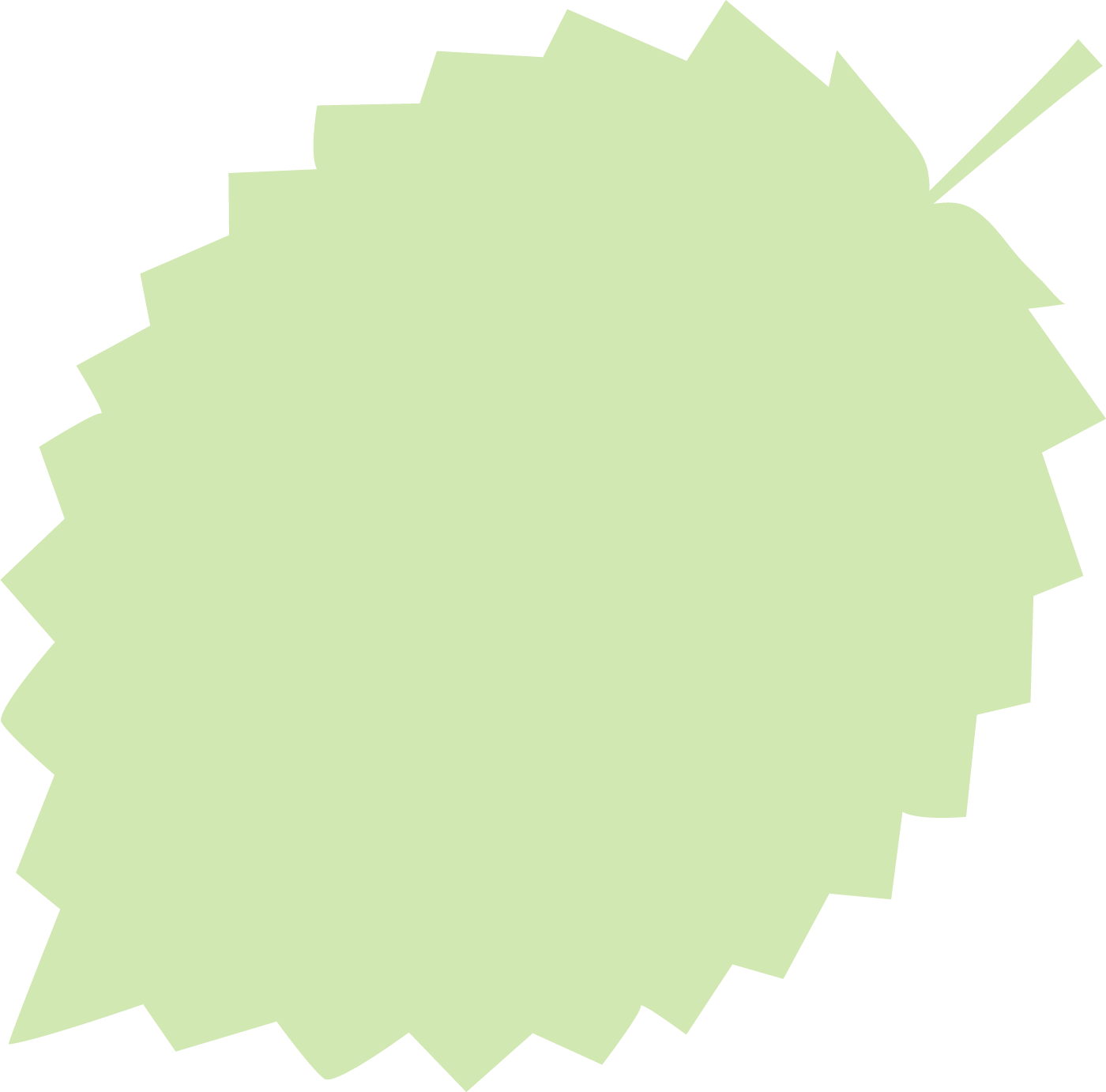 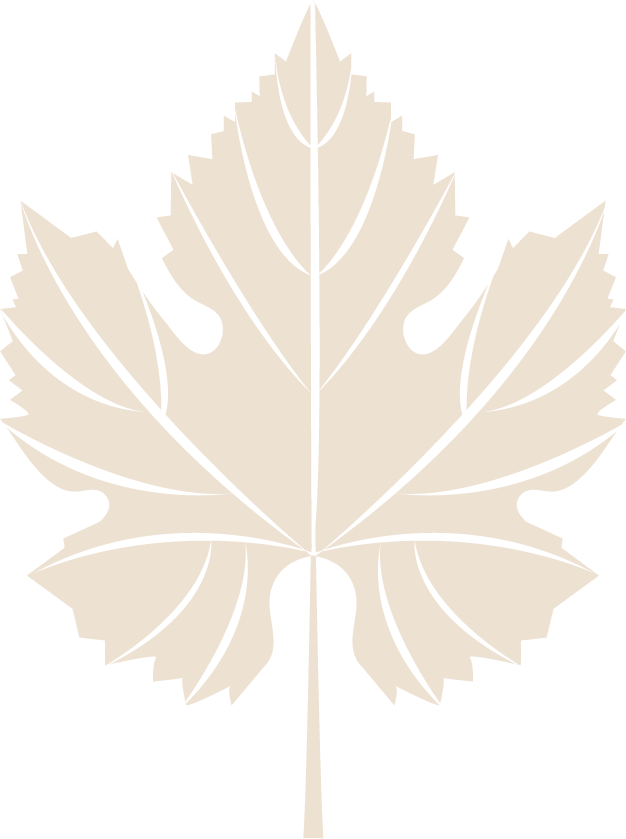 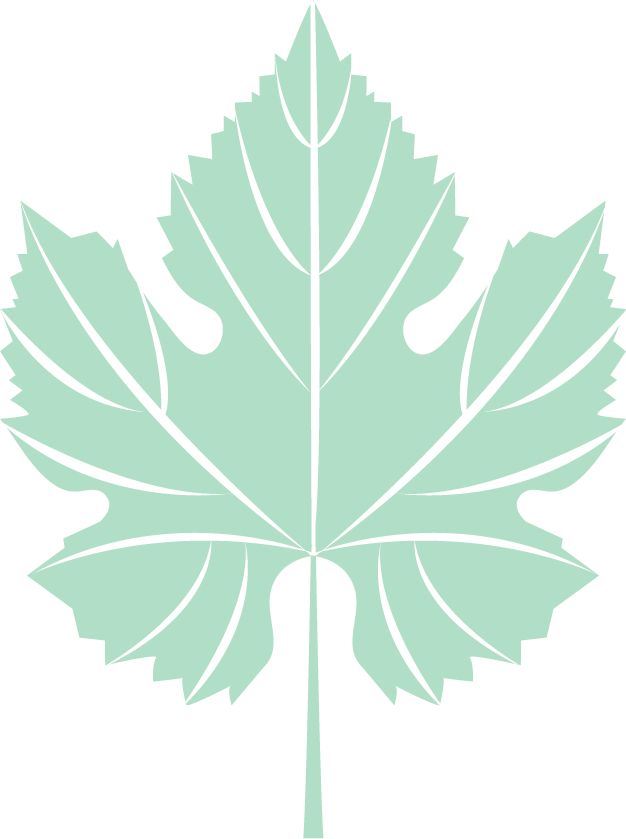